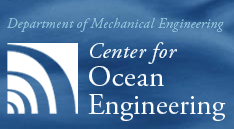 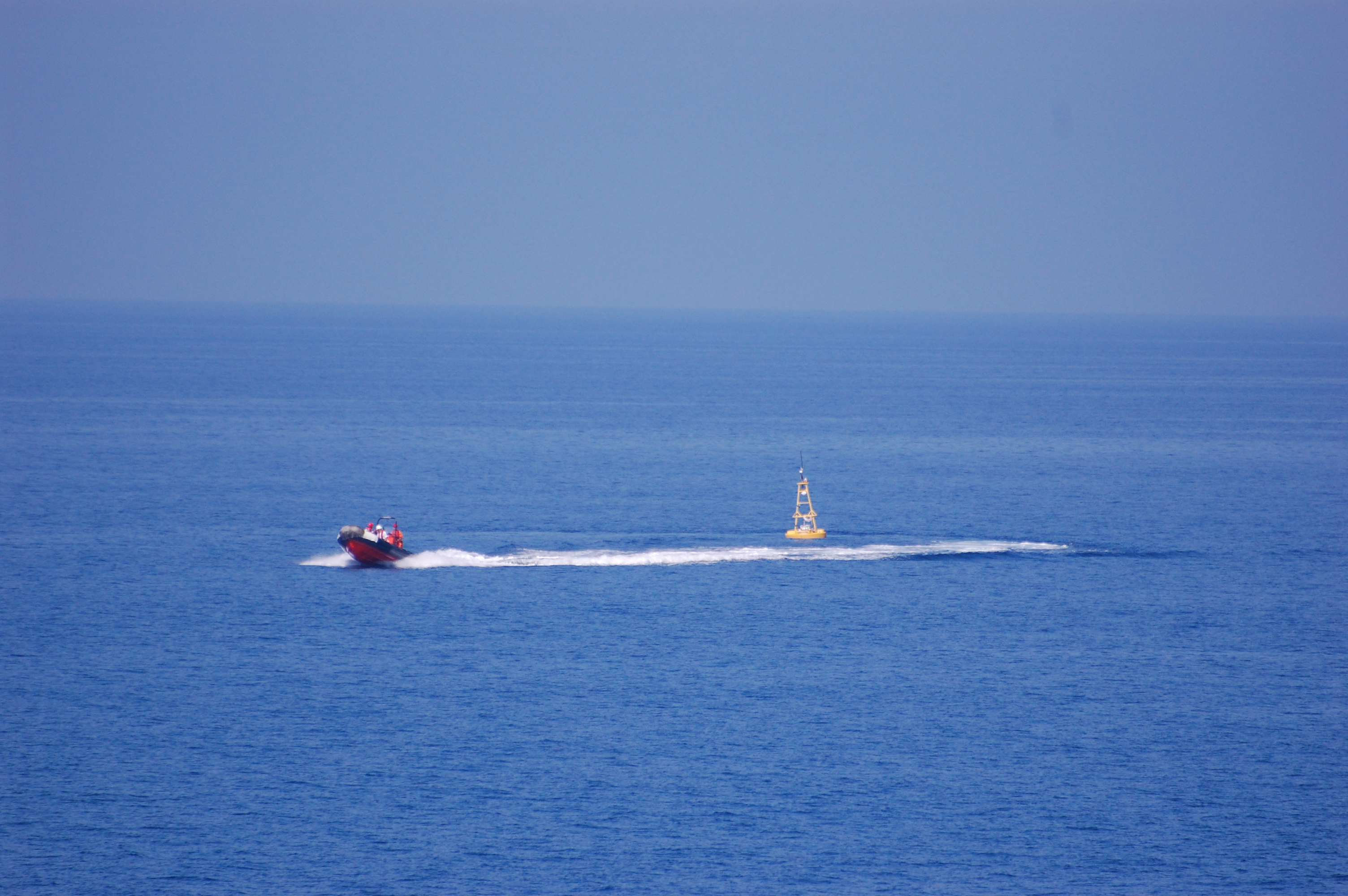 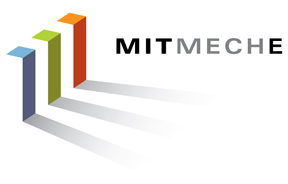 MIT 2.680Unmanned Marine Vehicle Autonomy, Sensing, and Communications
March 7th, 2013

Autonomous Collaborative Search
Web: http://oceanai.mit.edu/2.680

Email: 
Mike Benjamin, mikerb@mit.edu
Henrik Schmidt, henrik@mit.edu
Photo by Arjan Vermeij
GLINT ‘09
MIT 2.680 Spring 2013 – Marine Autonomy – “Lecture 9: Autonomous Collaborative Search”
Autonomous Collaborative Search2.680 Lecture #9
Autonomous Collaborative Search
 The mine countermeasure problem
 The Search Timeline
 Cyborg Search
Lab 09 Preview - collaborative search
 Basic problem
 Use of uFldHazardSensor
 Teaming
Simulated Hazard Sensing with the uFldHazardSensor
 MOOS Publish / Subscribe Interface
 ROC Curves
- Sensor Configuration
Inter-Vehicle Messaging
The uFldMessageHandler MOOS App
 Vehicle / Shoreside Topology and Routing
 The uFldNodeComms MOOS App
Mine CountermeasuresGeneral Description
Mine Countermeasures (MCM) is the general problem of finding and neutralizing sea mines in an given area of operation..
Mine CountermeasuresGeneral Description
Mine CountermeasuresPhases of Search: Broad Area Search
A Typical approach to MCM problem is to divide the mission into three phases:
Wide area search and detection
	- Uniform, exhaustive search (lawnmower pattern)
An Example Case – (m10_jake example mission)
10 hazards, 8 rocks
Swath width=50 meters
PD = 0.9, PFA = 0.55, PC = 0.6
An Example Case – (m10_jake example mission)
10 hazards, 8 rocks
Swath width=50 meters
PD = 0.9, PFA = 0.55, PC = 0.6
This video can be found on the course wiki video page under lab #9 as clip #92:
http://18.38.2.158/2.680/clips/clip_92_lab_09_two_baseline.mov
Mine CountermeasuresPhases of Search: Analysis
A Typical approach to MCM problem is to divide the mission into three phases:
Wide area search and detection
	- Uniform, exhaustive search (lawnmower pattern)
	- The result of this phase is a set of candidate objects and locations.
x
x
Mine CountermeasuresPhases of Search: Re-acquire
A Typical approach to MCM problem is to divide the mission into three phases:
Wide area search and detection
Re-aquire, identify, and classify: Re-visit each point of the first phase with a finer sensor.
x
x
Mine CountermeasuresPhases of Search: More Analysis
A Typical approach to MCM problem is to divide the mission into three phases:
Wide area search and detection
Re-aquire, identify, and classify
	- Result of the second phase is a smaller list of High-Confidence targets
x
x
Mine CountermeasuresPhases of Search: Neutralization
A Typical approach to MCM problem is to divide the mission into three phases:
Wide area search and detection
Re-aquire, identify, and classify
Neutralization – send a UUV to destroy the targets
x
x
The MCM TimelineSearch Classify Map
SCM
RID
Neutralize
PMA
PMA
The MCM TimelinePost-Mission Analysis
SCM
RID
Neutralize
PMA
PMA
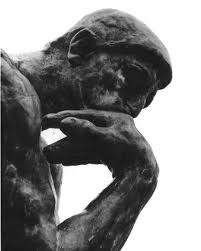 x
x
The MCM TimelineRe-acquire - Identify
SCM
RID
Neutralize
PMA
PMA
x
x
The MCM TimelinePost-Mission Analysis (Part II)
SCM
RID
Neutralize
PMA
PMA
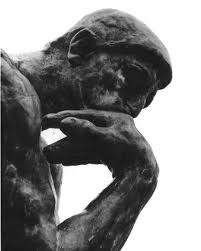 x
x
The MCM TimelineNeutralize
SCM
RID
Neutralize
PMA
PMA
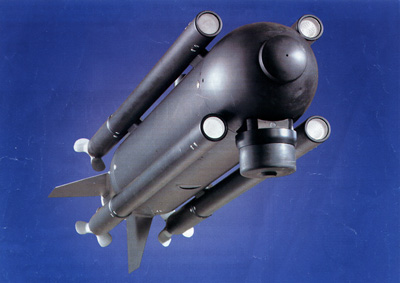 Commercal Neutr. vehicle
Seafox (Atlas Electronik)
x
x
Mine Countermeasures (MCM)
SCM
RID
Neutralize
PMA
PMA
The Goal: 
Shorten the timeline.
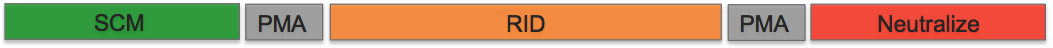 Sensors with greater swath width and better resolution.
Increasing the vehicle speed while holding sensor quality.
Mine Countermeasures (MCM)
SCM
RID
Neutralize
PMA
PMA
The Goal: 
Shorten the timeline.
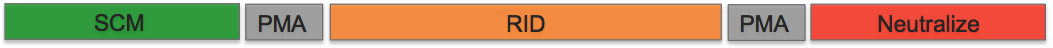 Computer aided algorithms
Distributed workload (perhaps off-site)
Mine Countermeasures (MCM)
SCM
RID
Neutralize
PMA
PMA
The Goal: 
Shorten the timeline.
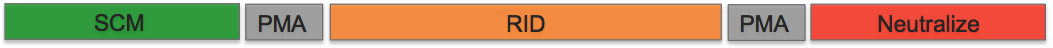 LESS FALSE ALARMS !!!!!
Use multiple vehicles
Sensors with greater swath width and better resolution.
Mine Countermeasures (MCM)
SCM
RID
Neutralize
PMA
PMA
Another way to shorten the timeline
What is needed to make this happen?
Sensor analysis is done on-board the vehicle while it is deployed.
Automatic Target Recognition
SCM
PMA
RID
RID
Neutralize
PMA
Mine Countermeasures (MCM)
SCM
RID
Neutralize
PMA
PMA
Another way to shorten the timeline
What is needed to make this happen?
SCM
Vehicle mission parameters are updated on the fly, as information becomes available.
PMA
RID
RID
Neutralize
PMA
Mine Countermeasures (MCM)
SCM
RID
Neutralize
PMA
PMA
Another way to shorten the timeline
What is needed to make this happen?
Sensor analysis is done on-board the vehicle while it is deployed.
Automatic Target Recognition (ATR)
SCM
PMA
On-board ATR is really hard problem.
To make this scenario work, we are replacing human experts looking at sensor data, with machines.
The consequences of missing a mine are HUGE.
Currently ATR does not have the full trust of human operators.
Does this mean we are back to doing PMA completely off-board?
RID
RID
Neutralize
PMA
Cyborg Search
Deploy UUVs with on-board ATR algorithms.
Images of candidate targets are transmitted via acomms to gateway node, on to users
Humans decide if images are targets or not, or worthy of further investigation
Human feedback sent to UUVs, UUVs respond accordingly.
Target consensus is achieved before the UUV is recovered – no follow-up deployments
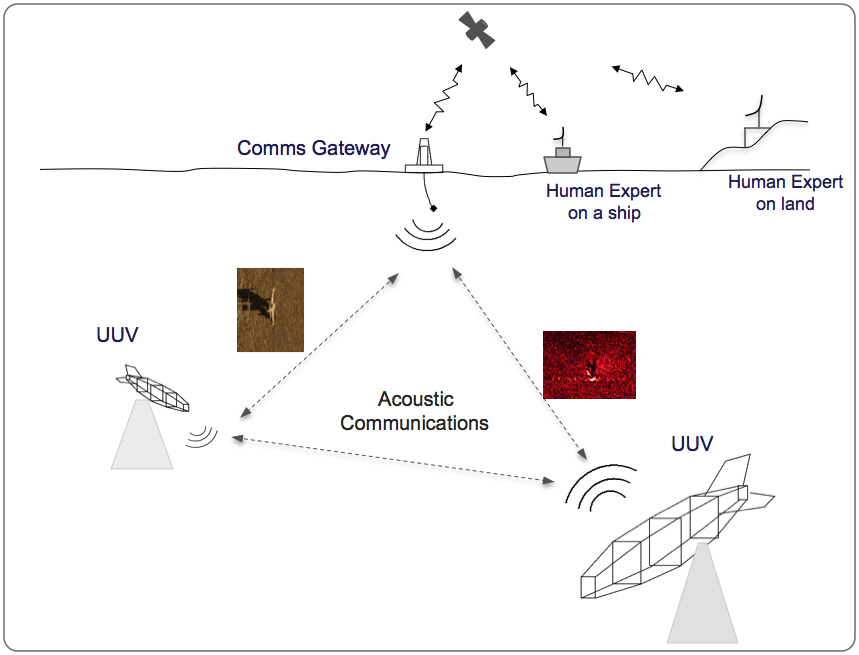 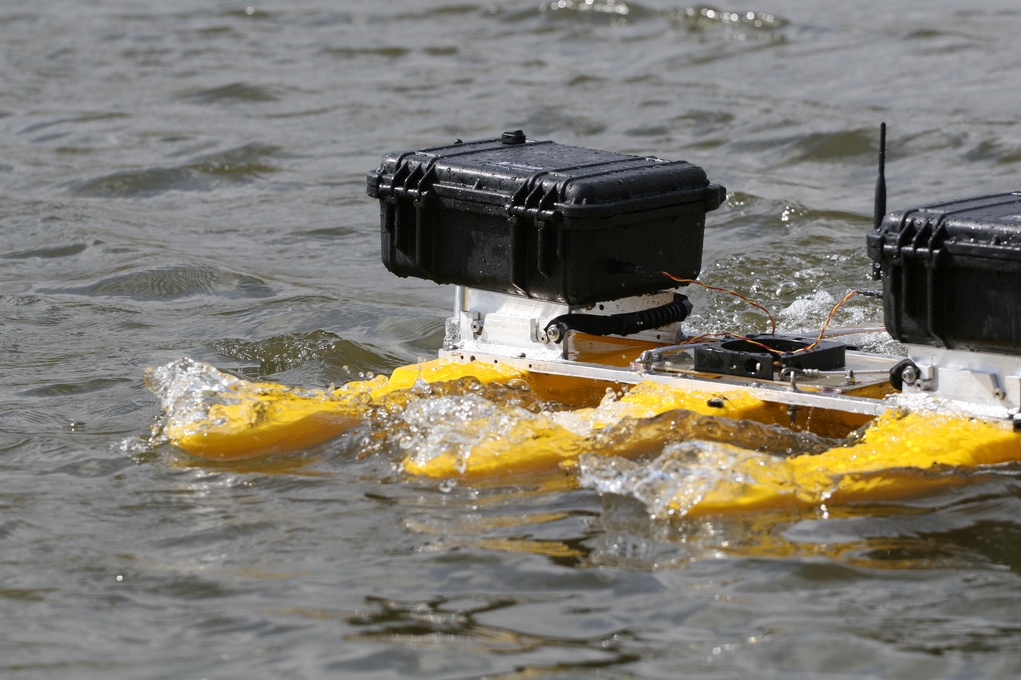 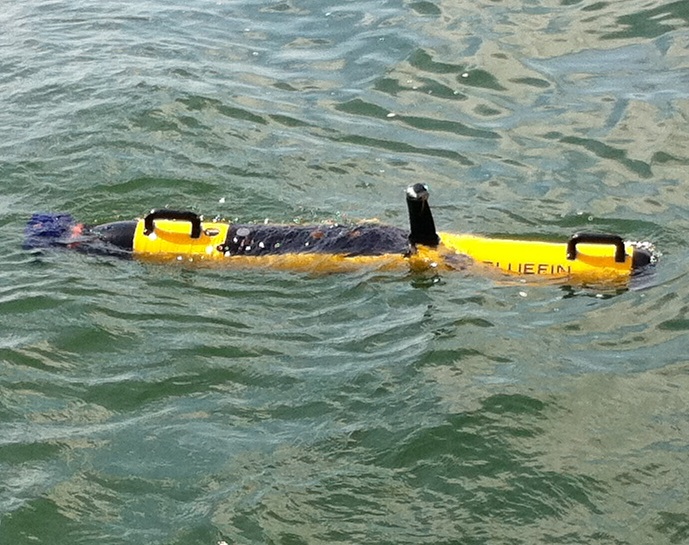 Cyborg Search
Deploy UUVs with on-board ATR algorithms.
Images of candidate targets are transmitted via acomms to gateway node, on to users
Humans decide if images are targets or not, or worthy of further investigation
Human feedback sent to UUVs, UUVs respond accordingly.
Target consensus is achieved before the UUV is recovered – no follow-up deployments
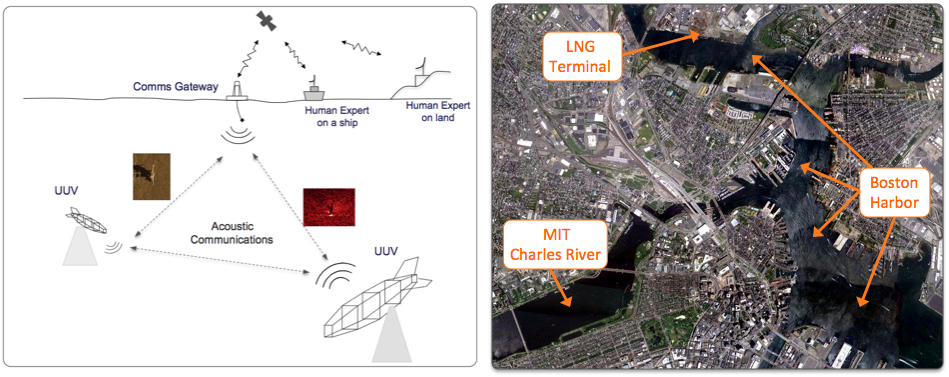 Experiments first in the Charles, then in Boston Harbor
Cyborg Search
The term “cyborg search” came from the idea that the sensor-processing system is part machine, part human sensor processing. 
Motivated by the below relationship:
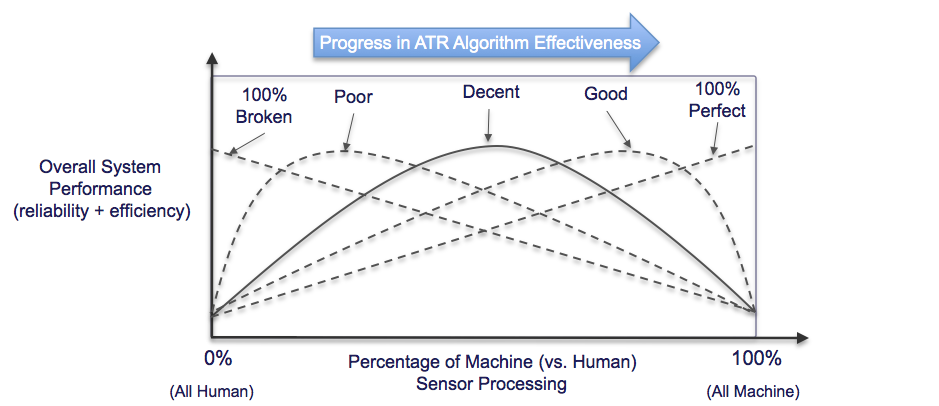 Our proposed approach depends on ATR, but not completely
Allows for a non-perfect ATR algorithm to be used in an autonomous system similar to the original intended use for ATR algorithms.
Incorporating User Feedback
Will depend heavily on the best Acomms possible
Will require development of user interface to reported data
Will require additional adaptive autonomy on the vehicle
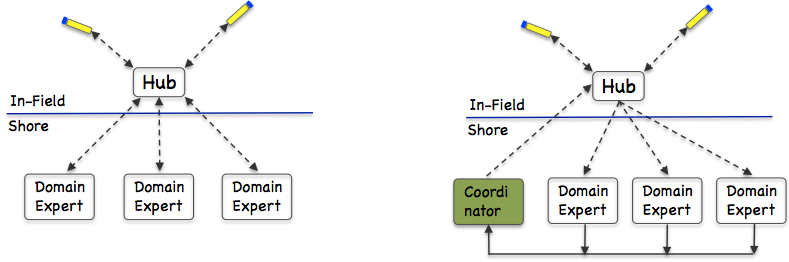 May want to develop an off-line coordinator to manage feedback from domain experts.
BF9 Marine Sonics Sidescan SonarOn-board Image
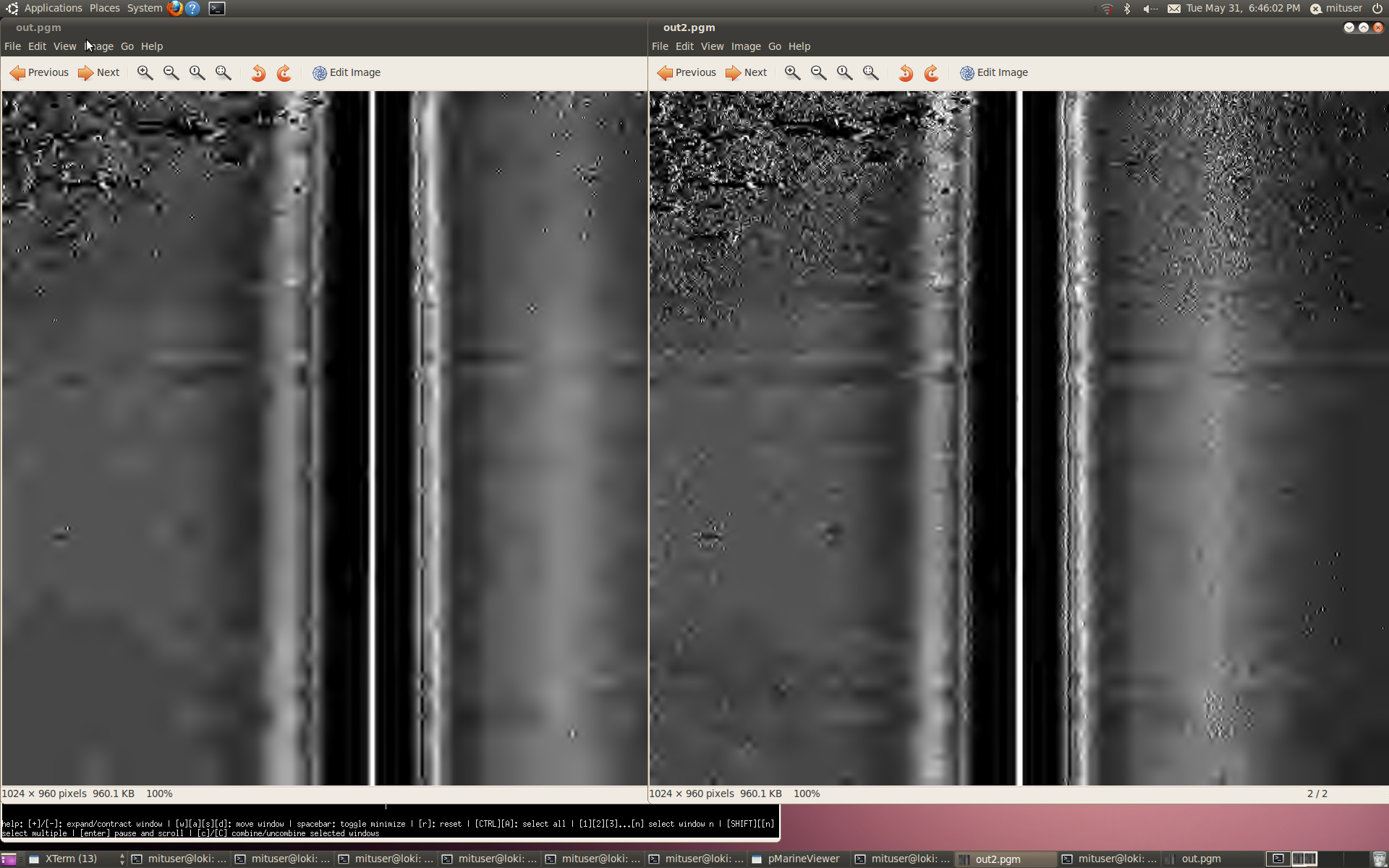 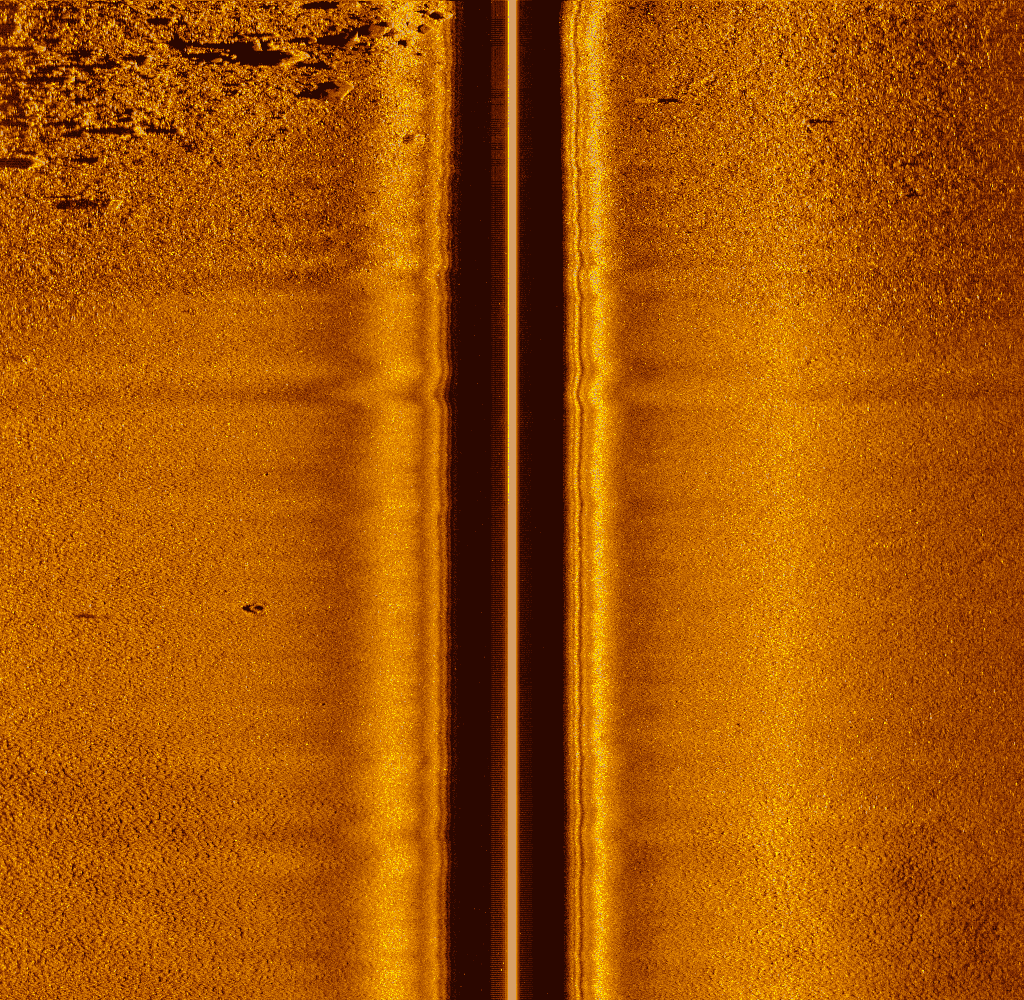 1 PSK message
2 PSK messages
Field Results from May 2011 Bluefin/MIT exercise with the BF9
In Boston Harbor.
Autonomous Collaborative Search2.680 Lecture #9
Autonomous Collaborative Search
 The mine countermeasure problem
 The Search Timeline
 Cyborg Search
Lab 09 Preview - collaborative search
 Basic problem
 Use of uFldHazardSensor
 Teaming
Simulated Hazard Sensing with the uFldHazardSensor
 MOOS Publish / Subscribe Interface
 ROC Curves
- Sensor Configuration
Inter-Vehicle Messaging
The uFldMessageHandler MOOS App
 Vehicle / Shoreside Topology and Routing
 The uFldNodeComms MOOS App
Lab 09 PreviewProblem Statement
Handed out today
 Due March 14th
Problem Statement: Search a hazard field given by a convex polygon area, with a set of hazardous objects and set of benign objects:
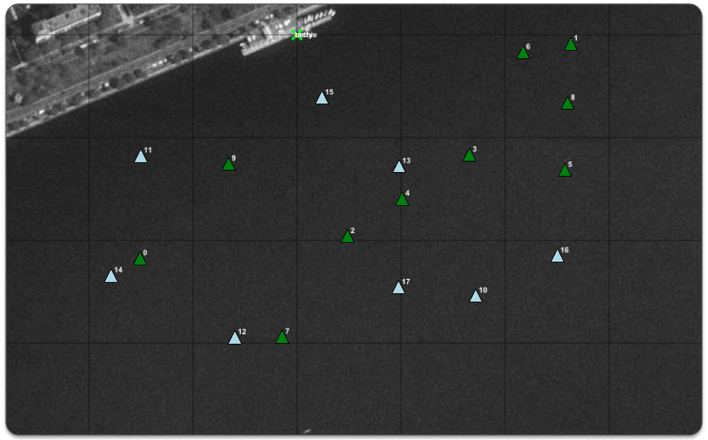 You don’t know the location of hazards
You know the polygon region
You don’t know the location of benign objects
Your job: Find the location of the hazardous objects while minimizing the false alarms. (We’ll say more about reward functions and optimization)
Lab 09 PreviewHazard Sensor
In this lab we will use the uFldHazardSensor MOOS App.
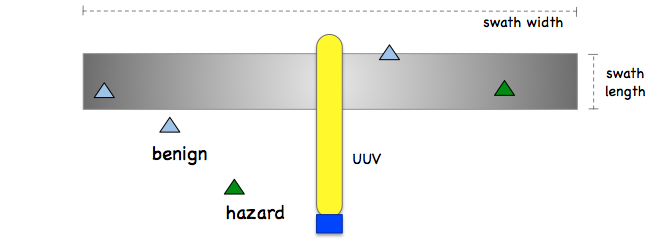 The uFldHazardSensor is a simulated detection and classification sensor.
 It runs on the shoreside MOOS community
 The user has configuration options trading off area coverage vs. accuracy.
Lab 09 PreviewTeaming
In Lab 09, you are allowed to work in teams of 2. 
 By the end of this afternoon’s lab you should have identified a partner.
Autonomous Collaborative Search2.680 Lecture #9
Autonomous Collaborative Search
 The mine countermeasure problem
 The Search Timeline
 Cyborg Search
Lab 09 Preview - collaborative search
 Basic problem
 Use of uFldHazardSensor
 Teaming
Simulated Hazard Sensing with the uFldHazardSensor
 MOOS Publish / Subscribe Interface
 ROC Curves
- Sensor Configuration
Inter-Vehicle Messaging
The uFldMessageHandler MOOS App
 Vehicle / Shoreside Topology and Routing
 The uFldNodeComms MOOS App
The uFldHazardSensor MOOS AppIntroduction
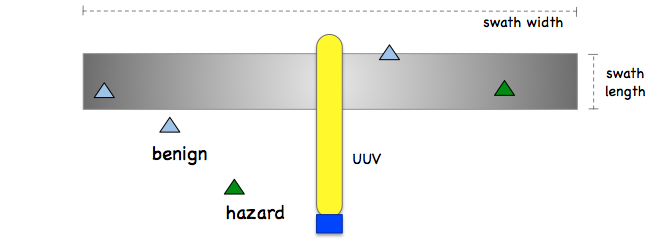 Subscriptions:
Publications:
uFldHazardSensor
UHZ_DETECTION_REPORT_HENRY
UHZ_HAZARD_REPORT_HENRY

VIEW_CIRCLE  
VIEW_MARKER
VIEW_POLYGON
Iterate()
Where is the vehicle
What objects are in its sensor field
Roll the dice, determine output
NODE_REPORT
UHZ_CONFIG_REQUEST
UHZ_SENSOR_REQUEST
UHZ_CLASSIFY_REQUEST
The uFldHazardSensor MOOS AppThe Hazard Field
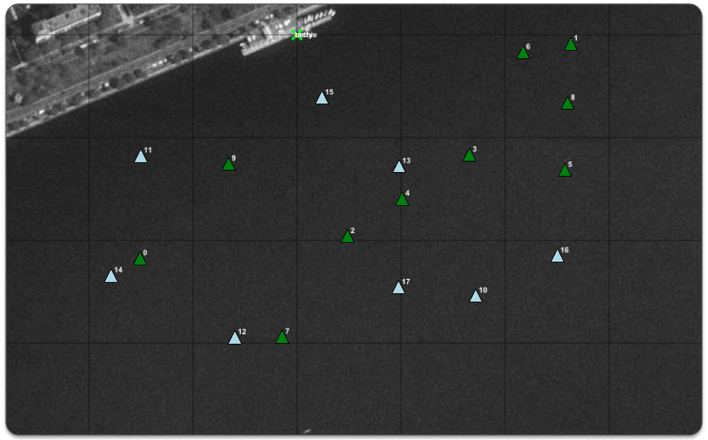 The hazard field:
Stored in config file
Loaded by uFldHazard Sensor
Vehicles know field boundary
(Read from configuration file)
Subscriptions:
Publications:
uFldHazardSensor
UHZ_DETECTION_REPORT_HENRY
UHZ_HAZARD_REPORT_HENRY

VIEW_CIRCLE  
VIEW_MARKER
VIEW_POLYGON
Iterate()
Where is the vehicle
What objects are in its sensor field
Roll the dice, determine output
NODE_REPORT
UHZ_CONFIG_REQUEST
UHZ_SENSOR_REQUEST
UHZ_CLASSIFY_REQUEST
The uFldHazardSensor MOOS AppApp Topology
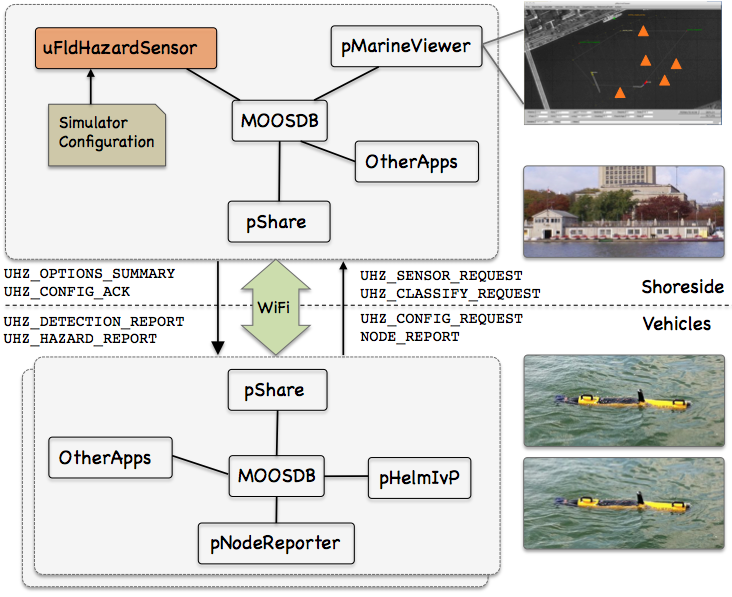 The Typical App Topolgy:
uFldHazardSensor on shoreside
A single configuration file
Easy way to ensure that multiple vehicles are using an identical simulated sensor configuration.
Vehicle is responsible for engaging with the simulator by posting to UHZ_SENSOR_REQUEST
The UHZ_SENSOR_REQUEST variable is bridged over pMOOSBridge to the shoreside.
An Example Case – (m10_jake example mission)
10 hazards, 8 rocks
Swath width=50 meters
PD = 0.9, PFA = 0.55, PC = 0.6
The uFldHazardSensor MOOS AppDetections
Vehicle: activates the sensor
UHZ_SENSOR_REQUEST = “henry”
Shared to shoreside running uFldHazardSensor
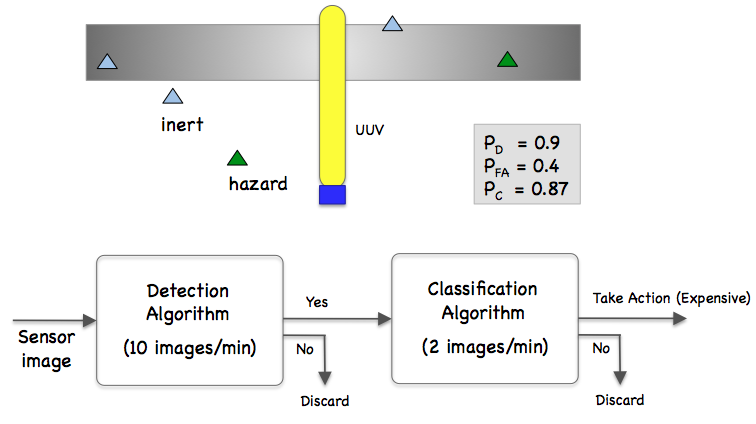 Sensor: generates a detection
Object location
Object ID (label)
UHZ_DETECTION_REPORT_HENRY = x=51,y=11.3,label=12 
Shared back to the vehicle
Vehicle: Interprets the output
The report itself is a detection.
Not all objects will generate a report (missed detections).
The report does not contain a classification. (hazard=true/false)
The user chooses the sensor configuration. 
A sensor that provides richer data (and thus better detection/classification performance) comes at the cost of a reduced field-of-view.
An Example Case – (m10_jake example mission)
10 hazards, 8 rocks
Swath width=50 meters
PD = 0.9, PFA = 0.55, PC = 0.6
The uFldHazardSensor MOOS AppClassifications
Vehicle: requests classification
UHZ_CLASSIFY_REQUEST = “henry, label=188”
Shared to shoreside running uFldHazardSensor
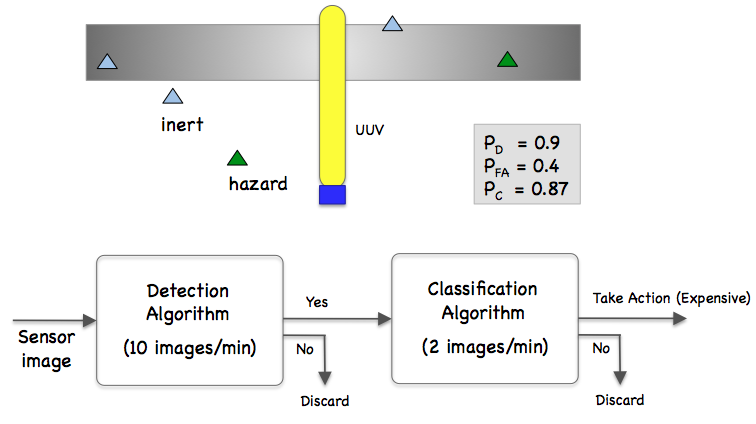 Sensor: runs classify algorithm
Always provides an answer
UHZ_DETECTION_HAZARD_HENRY = label=12,type=hazard/benign 
Shared back to the vehicle
Vehicle: Interprets the output
Up to the user to interpret this data w.r.t to whether the object is ultimately reported as a hazard or not.
Further passes may provide further certainty.
The user chooses the sensor configuration. 
A sensor that provides richer data (and thus better detection/classification performance) comes at the cost of a reduced field-of-view.
The uFldHazardSensor MOOS AppClassifications
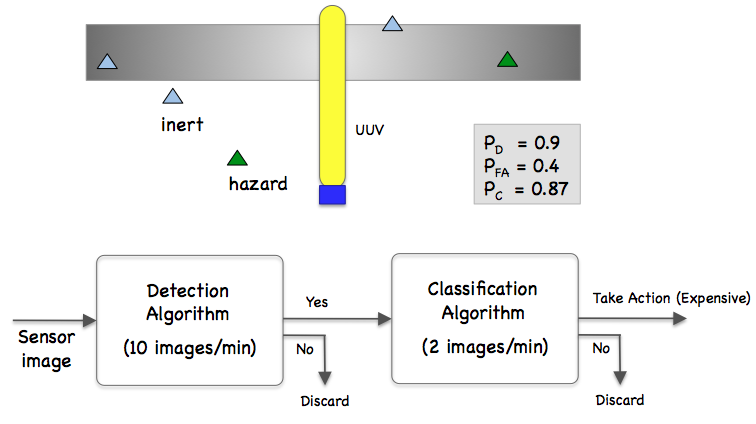 Limits on classify requests
The algorithm may be run only once per 60 seconds (in this lab)
Set in the uFldHazardSensor config:
	min_classify_interval = 60

A classify request will be honored only once per pass over the object.
An Example Case – (m10_jake example mission)
10 hazards, 8 rocks
Swath width=50 meters
PD = 0.9, PFA = 0.55, PC = 0.6
The uFldHazardSensor Detection Threshold
ideal sensor: PD=1, PFA=0
Detection Threshold:
The ideal is to have a probability of detection PD=1 for actual hazards. 
Equally ideal is a probabilty of false alarms, PFA=0 for benign objects. 
In practice, this is a tradeoff that is chosen by the user.
The “tradeoff curve” is often referred to as a ROC curver. (receiver operating characteristic)
The shape of the ROC curve is a fact life determined by your sensor and how it is configured to operate (e.g., swath width), and the performance of the sensor processing algorithm.
The point on the ROC is chosen by the user.
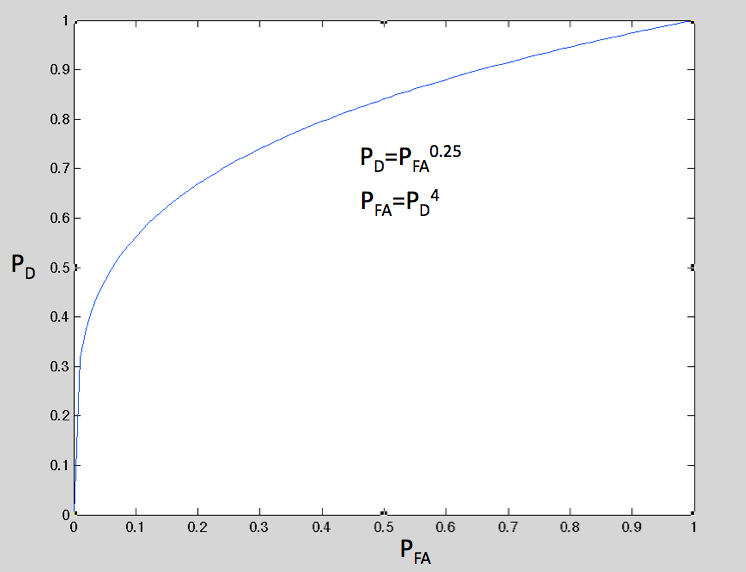 To simplify things in the uFldHazardSensor app, the shape of the ROC curve is determined by a single number: the exponent, e, in the equation: PFA=PDe.

For e=4, if you want a PD of 0.9, you have to live with a PFA of 0.66
The uFldHazardSensor Detection Threshold
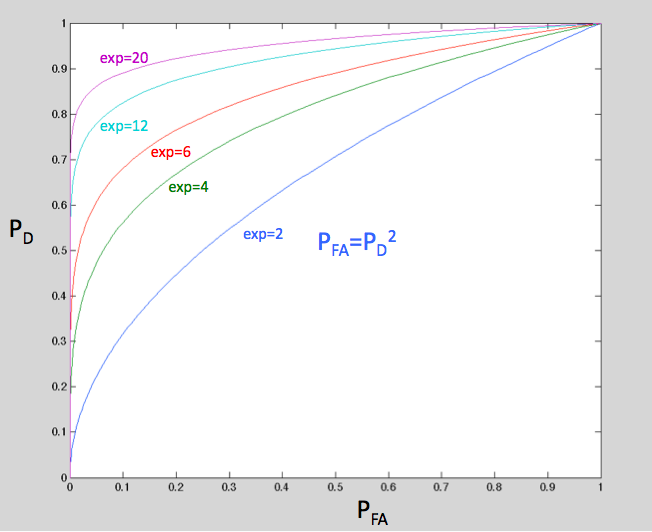 ROC Curve Options:
The sensor may have different configuration options, resulting in different ROC curves.
In the uFldHazardSensor, the ROC curve shape is directly tied to the swath width.
Bigger swath width, lower exponent.
uFldHazardSensor performance options:
The relationship between swath width and sensor performance is configure in the uFldHazardSensor configuration block with a series of options:
sensor_config = width=25, exp=4, class=0.80                   
sensor_config = width=50, exp=2, class=0.60                   
sensor_config = width=10, exp=6, class=0.93
User configuration – the user picks:
The sensor configuration option (e.g., swath width of 25 meters)
The point on the ROC curve:
Fact of life
Your choice
UHZ_CONFIG_REQUEST = vname=archie,width=25,pd=0.9
An Example Case – Searching for Underwater Objects
Simulation example: 10 targets, 8 rocks
Swath width = 25 meters
PD = 0.9, PFA = 0.55, PC = 0.8
Swath width = 10 meters
PD = 0.9, PFA = 0.32, PC = 0.93
The uFldHazardSensor MOOS AppPossible Usage Scenarios / Suggestions
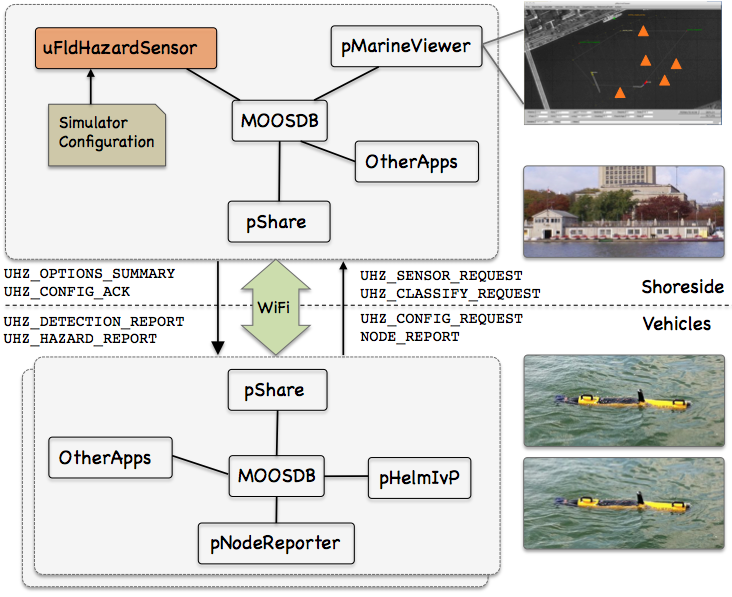 On the shoreside:
Note the configuration options
Note the search region
A pHandleSensorData app
Takes note of reported detections and classifications.
Fuses info from other vehicles.
Posts info locally to the MOOSDB.
uFldHazardMgr is a straw-man template.
A pHazardPath app
Generates initial search pattern.
Generates follow-on paths based on sensor data and your own stategy.
More Lab 09 PreviewGiven parameters and reward structure
An operation area containing some number of hazards and benign objects
Access to the uFldHazardSensor app, with certain sensor settings
Range-dependent intervehicle comms – unlimited in frequency and bandwidth
A time limit
A speed limit
A reward structure
Givens:
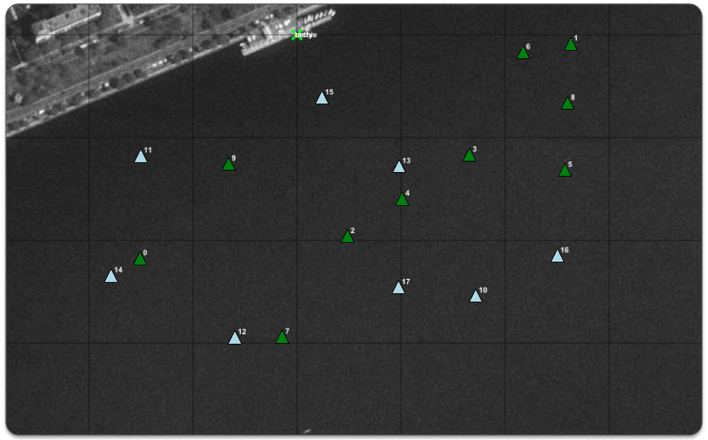 You don’t know the location of hazards
You know the polygon region
You don’t know the location of benign objects
Reward Structure:
Penalty False Alarms: 35
 Penalty Missed Detections: 100
More Lab 09 PreviewGiven parameters and reward structure
An operation area containing some number of hazards and benign objects
Access to the uFldHazardSensor app, with certain sensor settings
Range-dependent intervehicle comms – unlimited in frequency and bandwidth
A time limit
A speed limit
A reward structure
Givens:
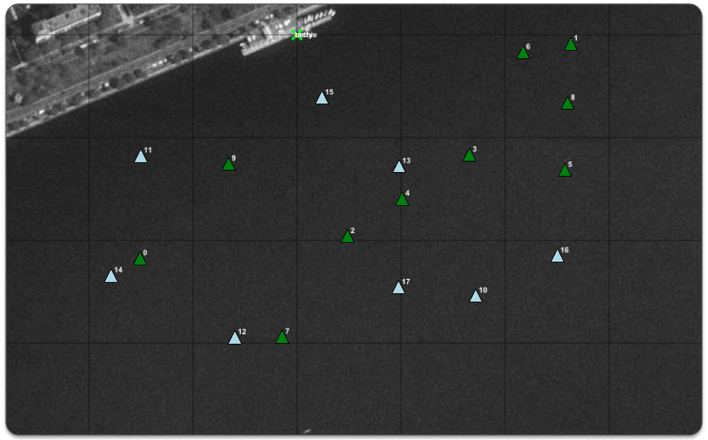 You don’t know the location of hazards
You know the polygon region
You don’t know the location of benign objects
Reward Structure:
Penalty False Alarms: 35
 Penalty Missed Detections: 100
More Lab 09 PreviewNormalizing the score
Penalty False Alarms: 35
 Penalty Missed Detections: 100
Reward Structure:
By the raw reward structure, your best score will be ZERO (no penalties)
We’ve learned that MIT students do not like to aspire to “zero”.
Narmalized Score:
The worst score is calculated,
Number of known hazards x penalty for missed detections
		+
Number of known benign objects x penalty for false alarms

Range of possible scores is [MAX_PENALTY, 0].
Normalized score of 0 assigned to MAX_PENALTY
Normalized score of 100 assigned to 0.
Autonomous Collaborative Search2.680 Lecture #9
Autonomous Collaborative Search
 The mine countermeasure problem
 The Search Timeline
 Cyborg Search
Lab 09 Preview - collaborative search
 Basic problem
 Use of uFldHazardSensor
 Teaming
Simulated Hazard Sensing with the uFldHazardSensor
 MOOS Publish / Subscribe Interface
 ROC Curves
- Sensor Configuration
Inter-Vehicle Messaging
The uFldMessageHandler MOOS App
 Vehicle / Shoreside Topology and Routing
 The uFldNodeComms MOOS App
The uFldMessageHander AppInter-vehicle messaging
Vehicle alpha (source vehicle)
(Some MOOS App)
Publishes:
NODE_MESSAGE_LOCAL = “src_node=alpha,dest_node=bravo, var_name=STATUS,string_var=searching”
NODE_MESSAGE = 
   “src_node=alpha,dest_node=bravo, var_name=STATUS,string_var=searching”
Vehicle bravo (dest vehicle)
uFldMessageHandler Subscribes/Handles:
Publishes:
STATUS = “searching”
The uFldMessageHander AppTypical Application Toplogy
The uFldMessageHandler app is running on all vehicles wishing to receive messages.
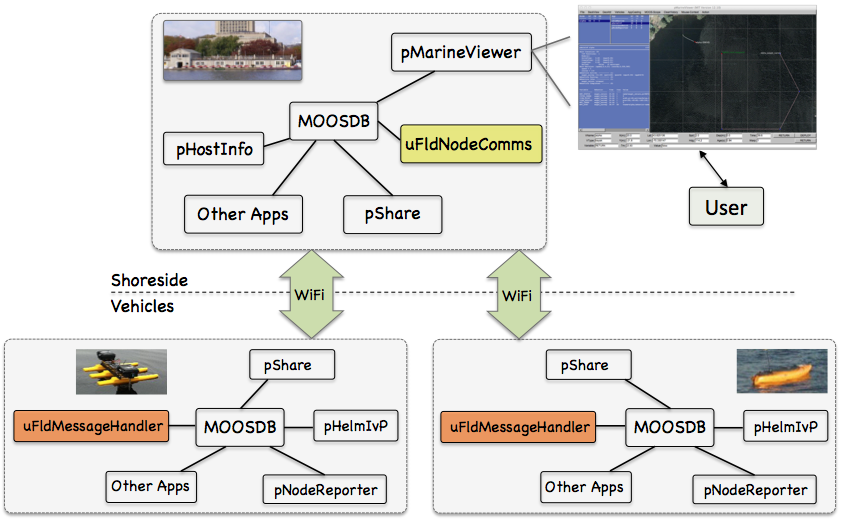 uField Message Routing
Message routing is handled on the shoreside
ProcessConfig = uFieldShoreBroker
{
   QBRIDGE = NODE_MESSAGE
}
Shoreside
NODE_MESSAGE
NODE_MESSAGE_HENRY
Shoreside
Field
NODE_MESSAGE_LOCAL
NODE_MESSAGE
ProcessConfig = uFieldNodeBroker
{
   BRIDGE = src=NODE_MESSAGE_LOCAL
                alias=NODE_MESSAGE
}
Vehicle
Vehicle
uField Message Routing
Message routing is handled on the shoreside 
But it’s not the case that all messages make it through
They are handled by uFldNodeComms.
ProcessConfig = uFieldShoreBroker
{
   QBRIDGE = NODE_MESSAGE
}
Shoreside
NODE_MESSAGE
NODE_MESSAGE_HENRY
Shoreside
Field
NODE_MESSAGE_LOCAL
NODE_MESSAGE
ProcessConfig = uFieldNodeBroker
{
   BRIDGE = src=NODE_MESSAGE_LOCAL
                alias=NODE_MESSAGE
}
Vehicle
Vehicle
The uFldNodeComms AppTypical Application Toplogy
The uFldNodeComms app runs on the shoreside, limits intervehicle messaging.
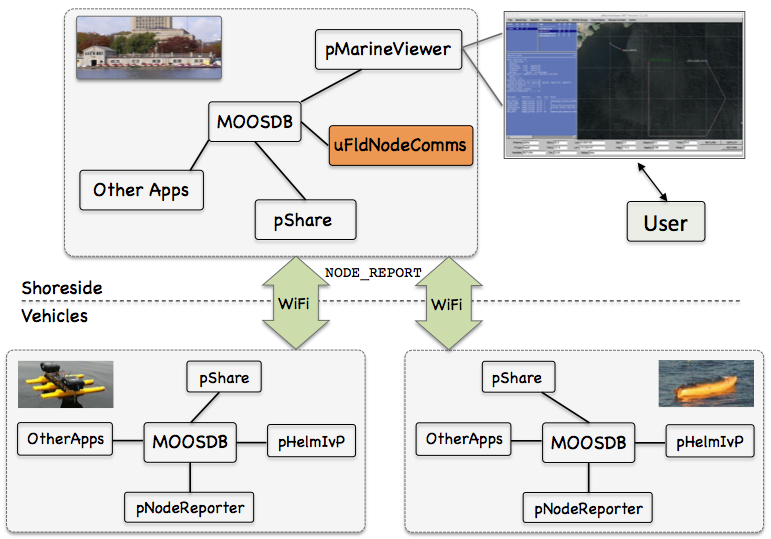 The uFldNodeComms AppTypical Application Toplogy
The uFldNodeComms configuration parameters:
Distance in meters between vehicles
ProcessConfig = uFieldNodeComms
{
   COMMS_RANGE      = 200
   MIN_MSG_INTERVAL = 60
   MAX_MSG_LENGTH   = 100
}
Min time between messages from a vehicle
Max chars in a string message
In Lab 09 we will configure uFieldNodeComms:

COMMS_RANGE = 100     // Must be within 100 meters of the other vehicle
MIN_MSG_INTERVAL = 0  // Messaging as often as desired
MAX_MSG_LENGTH = 0    // Signifies unlimited length
More Lab 09 PreviewInter-vehicle Messaging
In the first part of today’s lab, we will build a simple two-vehicle mission:
Each vehicle is loitering in it’s half of an east-west op-area.
Each vehicle periodically sends a message to the other vehicle to switch its region
More Lab 09 PreviewInter-vehicle Messaging
This video can be found on the course wiki video page under lab #9 as clip #91:
http://18.38.2.158/2.680/clips/clip_91_simple_messaging.m4v
END